Elektronická  učebnice - II. stupeň                     Základní škola Děčín VI, Na Stráni 879/2  – příspěvková organizace                                             Přírodopis
13.1 Kořen, stonek, list
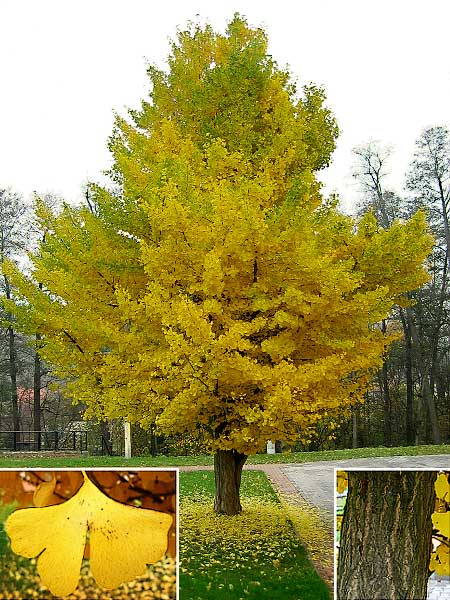 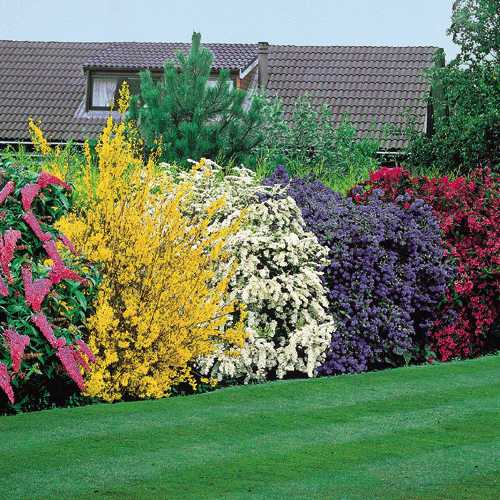 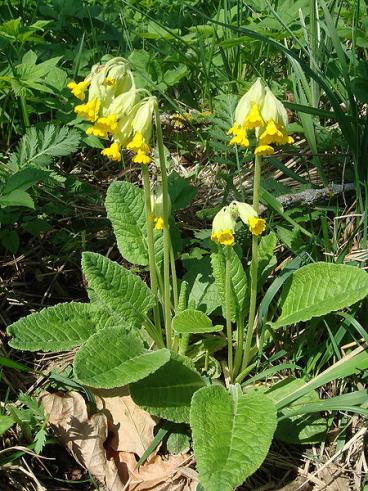 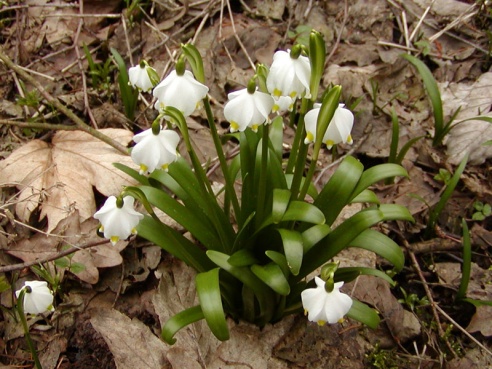 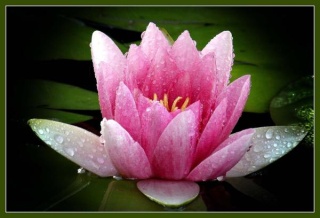 Rostliny mohou vypadat různě – malé, velké.
Mohou to být stromy, byliny nebo keře.
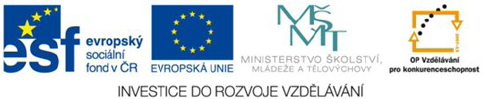 Autor: Mgr. Petra Křivánková
[Speaker Notes: Víte, kdo způsobuje angínu, chřipku, nebo neštovice?]
Elektronická  učebnice - II. stupeň                      Základní škola Děčín VI, Na Stráni 879/2  – příspěvková organizace                                             Přírodopis
13.2 Co už víš o stavbě rostlinného těla?
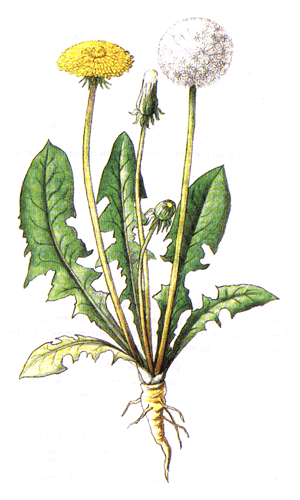 Základní části rostlin
Kořen – drží rostlinu v zemi
Stonek – nese listy a květ
Listy – umožňují fotosyntézu
květ
stonek
list
Plody
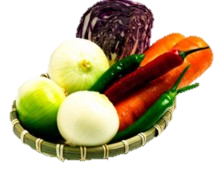 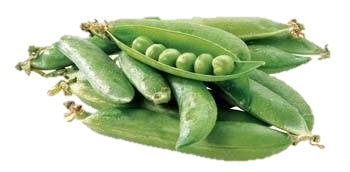 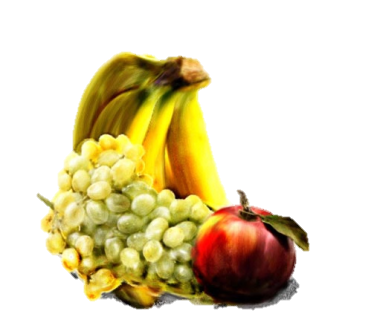 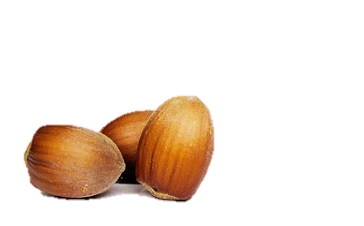 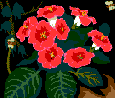 kořen
Elektronická  učebnice - II. stupeň                      Základní škola Děčín VI, Na Stráni 879/2  – příspěvková organizace                                             Přírodopis
13.3 Jaké si řekneme nové termíny a názvy?
Typy stonků
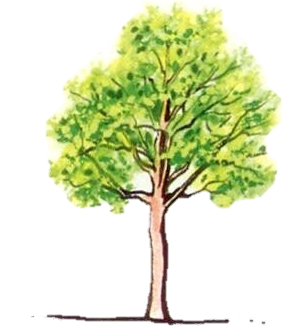 STROM
LODYHA
STÉBLO
KEŘ
STVOL
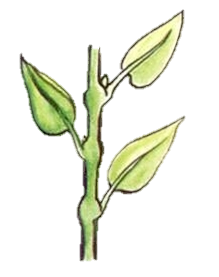 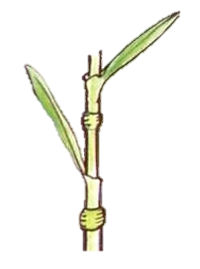 koruna
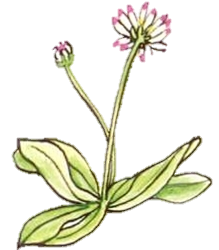 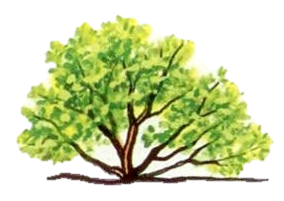 koruna
článek
uzlina
kolénko
kmen
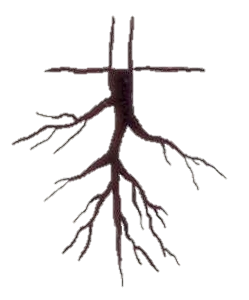 Kořenová soustava
Stavba listu
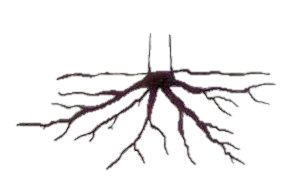 čepel
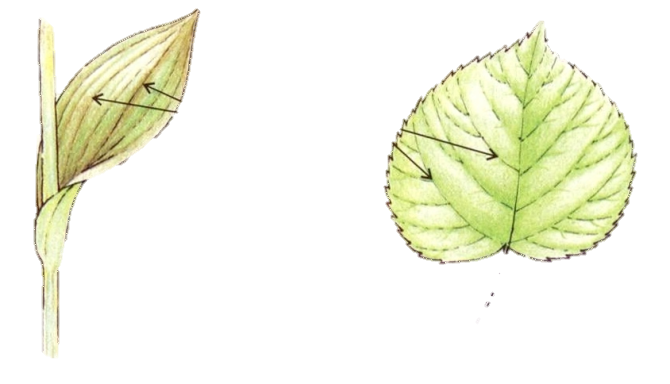 čepel
listová žilnatina
pochva listu
Svazčité kořeny 
náhradní
Hlavní kořen 
s kořeny postranními
řapík
PŘISEDLÝ
ŘAPÍKATÝ
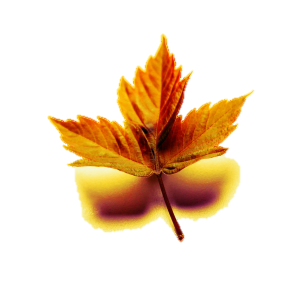 Elektronická  učebnice - II. stupeň                      Základní škola Děčín VI, Na Stráni 879/2  – příspěvková organizace                                              Přírodopis
13.4 Co si řekneme nového?
List
zajišťuje fotosyntézu a regulaci vody
jsou tvořeny systémem pletiv
-    2 části – čepel a řapík 
přisedlé (bez řapíku) nebo  
      řapíkaté (s řapíkem) 
Další funkce listů:
zásobní – zdužnatělé listy - cibule
ochranná – trny – akát, šupiny – kryjí pupeny, úponky – hrách setý
Kořen
je tvořen z pletiv
     2 typy:
-    hlavní s postranními kořínky
svazčité kořeny náhradní
Další tvary a funkce kořene:
zdužnatělé – zásobní funkce – mrkev, petržel, hlízy
vzdušné - liány
parazitické – jmelí
Kořen roste díky dělivému pletivu ve špičce kořenu – chráněn kořenovou čepičkou.
Stonek
z článků a uzlin (místo, kde vyrůstá list)
      2 typy:
byliny – dužnatý stonek
dřeviny – dřevnatý stonek
Další tvary a funkce stonku:
trny – ochranná funkce – akáty, plané švestky
oddenky – podzemní stonek, přečkávají zimu
hlízy – zásobní funkce – kedluben, brambory
šlahouny – plazivé stonky - jahodník
Elektronická  učebnice - II. stupeň                      Základní škola Děčín VI, Na Stráni 879/2  – příspěvková organizace                       	                  Přírodopis
13.5 Procvičení a příklady
Ke každému obrázku přiřaď správný termín.
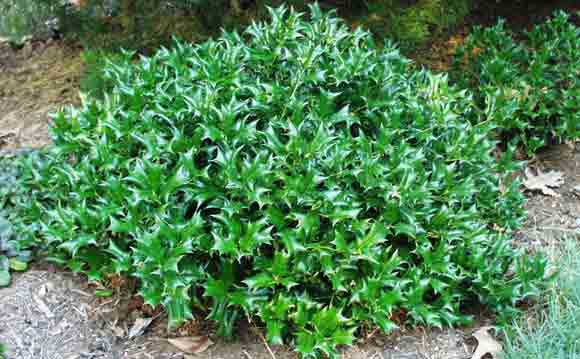 přeslenité listy
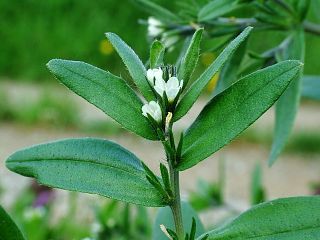 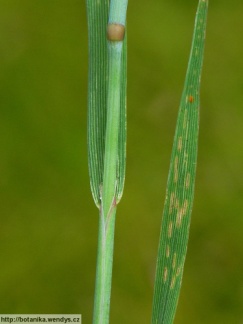 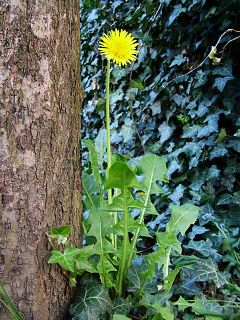 lodyha
stéblo
stvol
strom
vstřícné listy
keř
přisedlý list
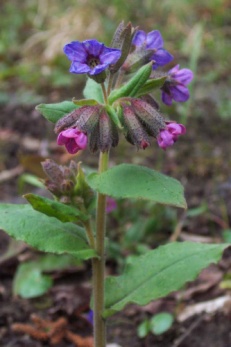 střídavé listy
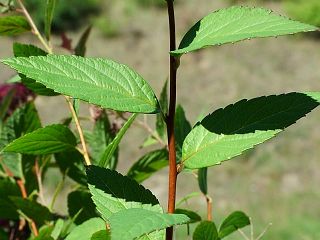 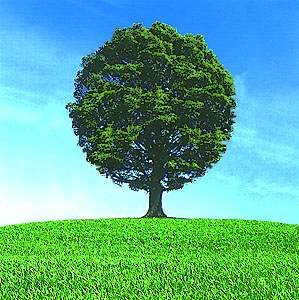 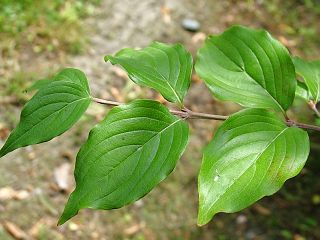 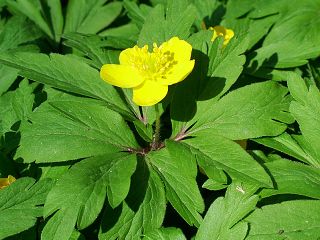 Elektronická  učebnice - II. stupeň                      Základní škola Děčín VI, Na Stráni 879/2  – příspěvková organizace                       	                  Přírodopis
13.6 Něco navíc pro šikovné
Pokožka listu s průduchy
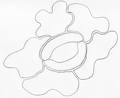 Kořen
2 rohlíčkovité svěrací buňky
průduchová skulina otevřená
Pokožka
Vodivé pletivo
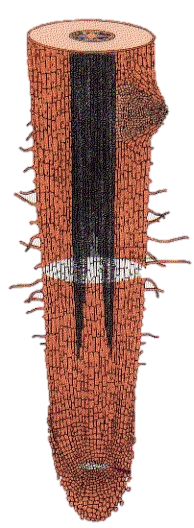 Typy listů
Základní pletivo
Složená čepel
Jednoduchá čepel
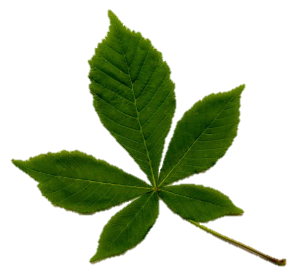 Kořenové vlásky
dlanitě složená čepel
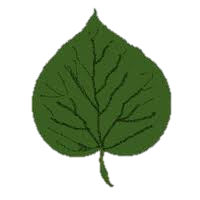 nečleněná čepel
sudozpeřená čepel
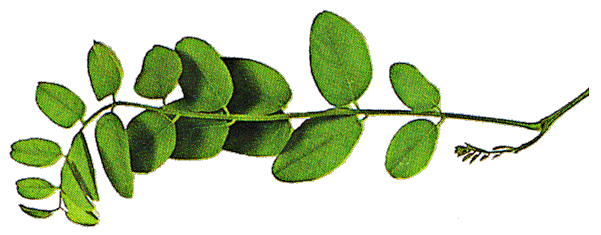 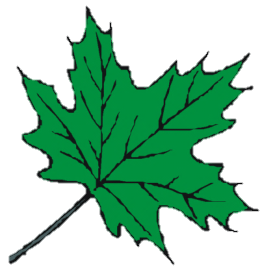 Dělivé pletivo kořenové 
čepičky
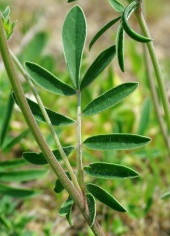 lichozpeřená čepel
členěná čepel
Kořenová čepička
Elektronická  učebnice - II. stupeň                      Základní škola Děčín VI, Na Stráni 879/2  – příspěvková organizace                                                  Biology
13.7 CLIL
Plant anatomy
Photosynthesis
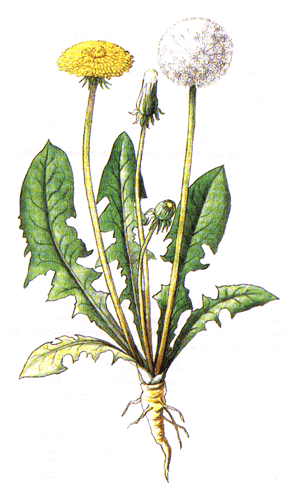 flower
Solar energy
stem
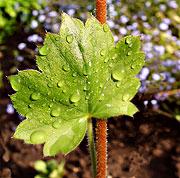 leaf
leaf
Release of oxygen
Carbon dioxide absorption
glucose
root
Absorption of water
Elektronická  učebnice - II. stupeň                      Základní škola Děčín VI, Na Stráni 879/2  – příspěvková organizace                       	                  Přírodopis
13.8 Test znalostí
Správné odpovědi:
c
b
c
a
Test  na známku
Elektronická  učebnice - II. stupeň                      Základní škola Děčín VI, Na Stráni 879/2  – příspěvková organizace                       	                  Přírodopis
13.9 Použité zdroje, citace
http://casti-rostlin.atlasweb.cz/pampeliska.jpg
http://upload.wikimedia.org/wikipedia/commons/thumb/3/31/Primula_veris_0x.JPG/450px-Primula_veris_0x.JPG
http://upload.wikimedia.org/wikipedia/commons/thumb/e/ee/Sipkovy_ker.jpg/220px-Sipkovy_ker.jpg
http://media1.picsearch.com/is?lqCfz3bHiYqwKKRedg57ifVIXEOel8GUlG4oycMtENo
http://fotografroku.ifotovideo.cz/photos/p/pokorna-tereza/2010-90-leknin.jpg
http://dendro.mojzisek.cz/fotookje5/ginkgo_b.jpg
http://biomach.wz.cz/img_bot_koren-rez.jpg
http://botanika.wendys.cz/foto/O771_4.jpg
http://www.virginiagarden.com/holly/shrub.jpg
http://rostliny.prirodou.cz/obrazky/scan/lamium-purpureum-164.jpg
http://www.stromy.cz/_images/akat1.gif
Obrázky z databáze klipart
Elektronická  učebnice - II. stupeň                      Základní škola Děčín VI, Na Stráni 879/2  – příspěvková organizace                       	                  Přírodopis
13.10 Anotace